JavaScript(Event Handling)
JavaScript Lecture-1
2/15/2016
1
Events
Events are the actions that occur as a result of browser activities or user interactions with the web pages.
An HTML web page has finished loading
Such as the user performs an action 
mouse click 
enters data
JavaScript Lecture-2
3/27/2016
2
Event Handlers
When an event occurs, a code is executed in response to a specific event is called “event handler”.
Event handler names are quite similar to the name of events they handle.
E.g the event handler for the “click” event is “onClick”.

<HTMLtag eventhandler=“JavaScript Code”>
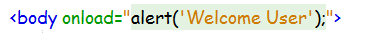 JavaScript Lecture-2
3/27/2016
3
JavaScript Lecture-2
3/27/2016
4
Onclick Example
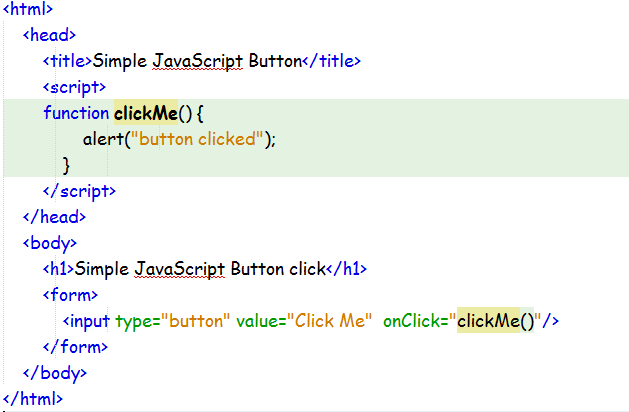 JavaScript Lecture-2
3/27/2016
5
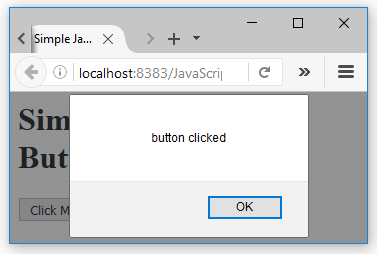 JavaScript Lecture-2
3/27/2016
6
Onload Example
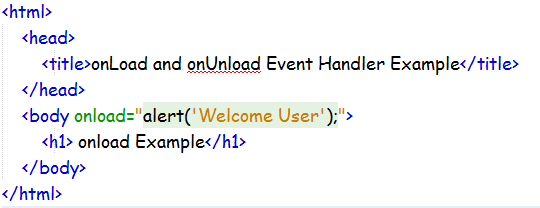 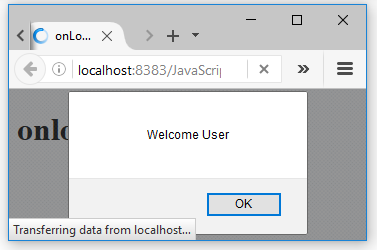 JavaScript Lecture-2
3/27/2016
7
onMouseOver and onMouseOut
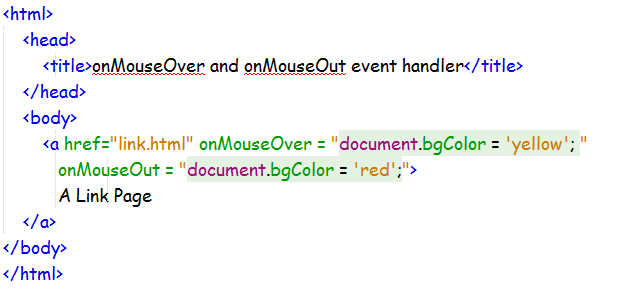 JavaScript Lecture-2
3/27/2016
8
Onsubmit Example
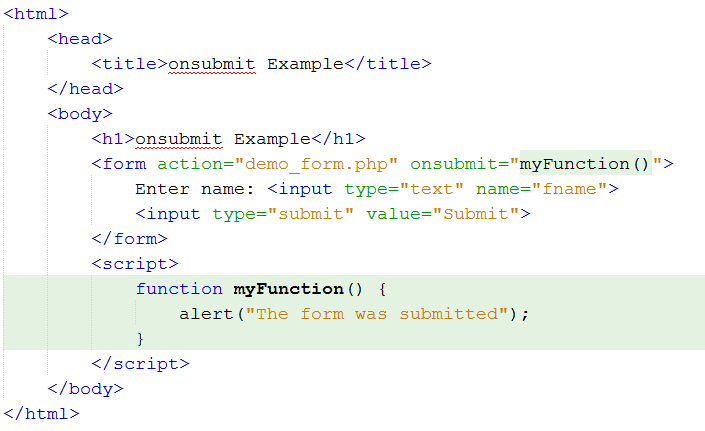 JavaScript Lecture-2
3/27/2016
9
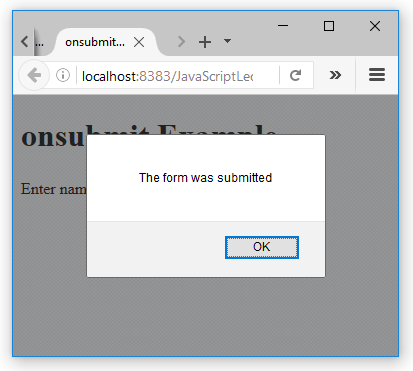 JavaScript Lecture-2
3/27/2016
10
The following tables show the events and their event handlers:
Mouse Events
Keyboard Events
Selection and Focus Events
Other Events
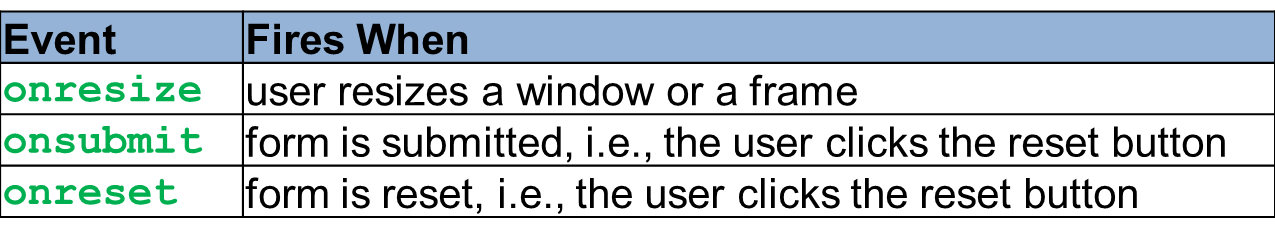 The following Link conations the HTML events.
List of HTML Events
JavaScript Lecture-2
3/27/2016
15